Detector Unit
Yunyun Fan
2025.3.21
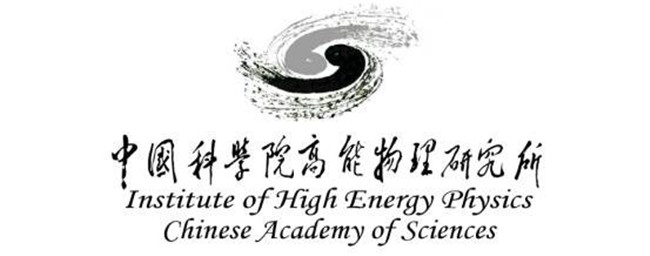 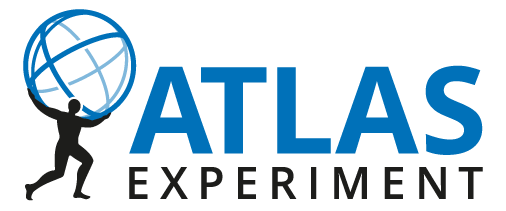 24 March, 2025
1
Move Gantry from 107 to 108
Things to buy：
Climate chamber
Desk： 2 
Chairs：4
Clothes and 
Gantry move plan
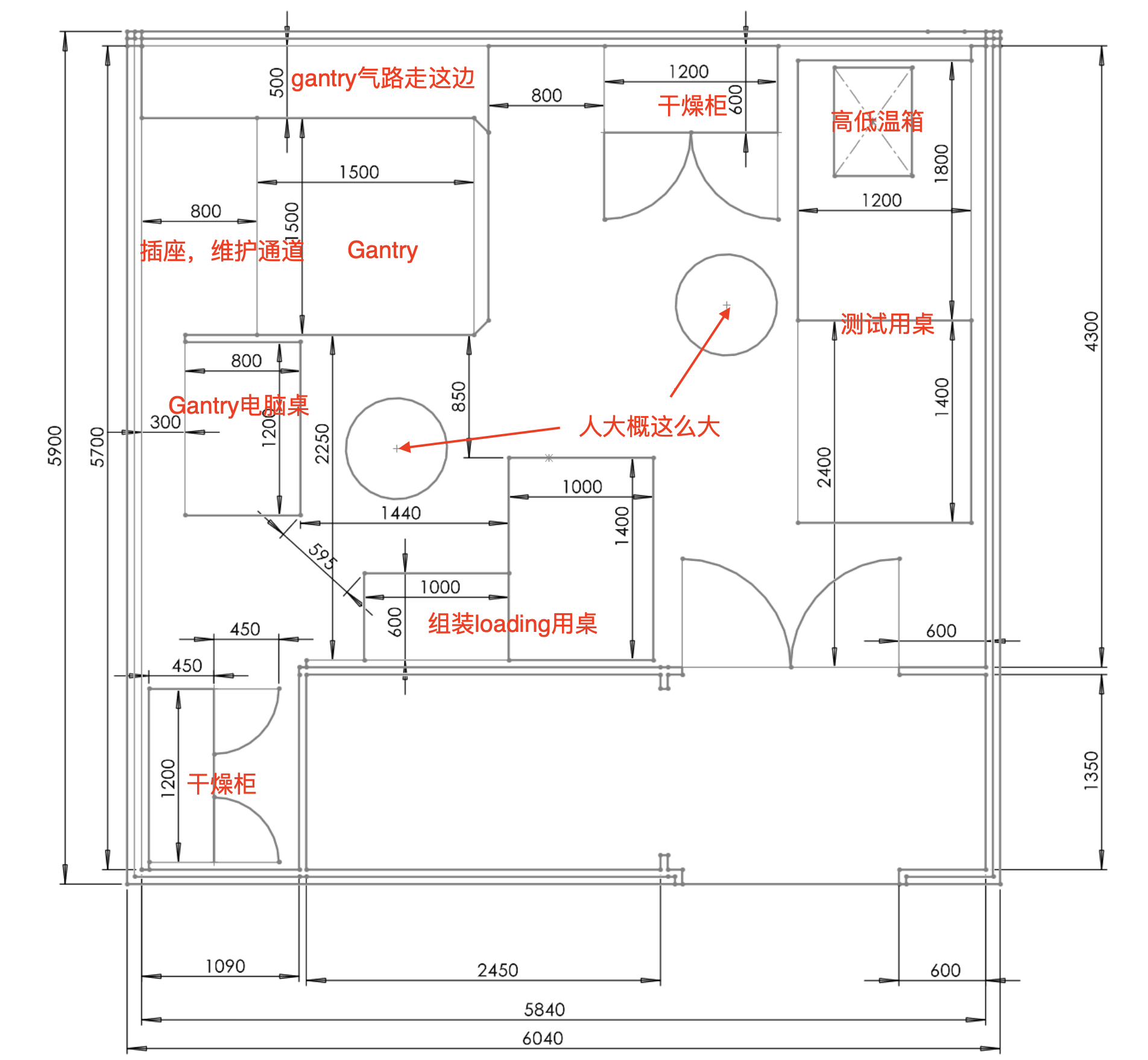 24 March, 2025
2
Measurement of the DU
Decide how to measure the planarity of the DU
Ensure the modules fits the DU and safely installed on the cooling plate
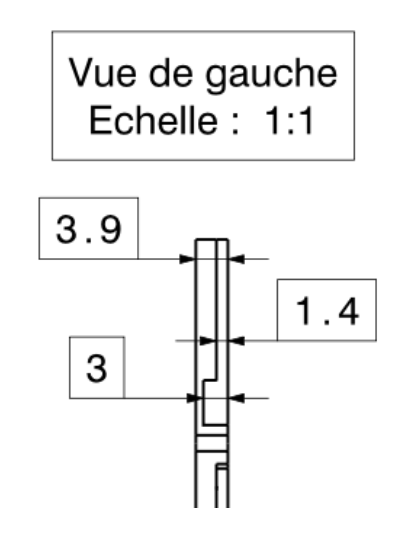 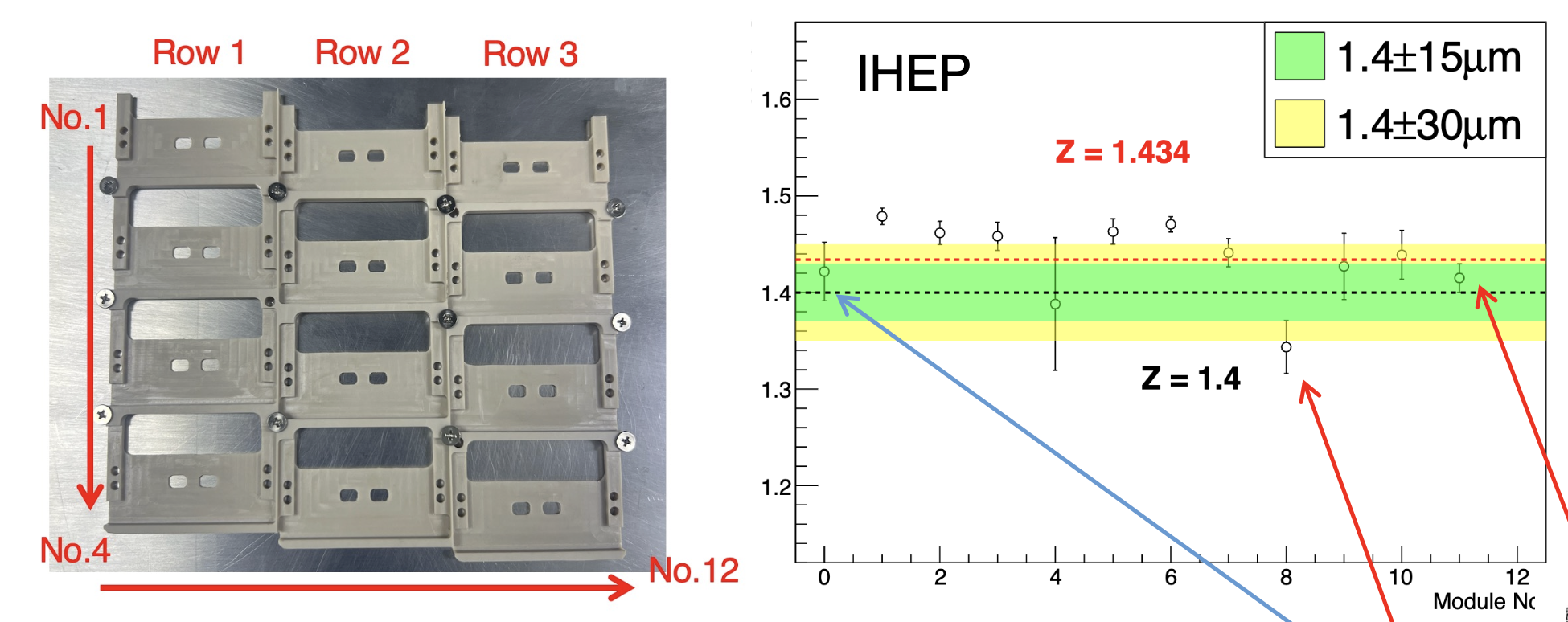 24 March, 2025
3
Results from the company
1.4126 – 1.5170 mm
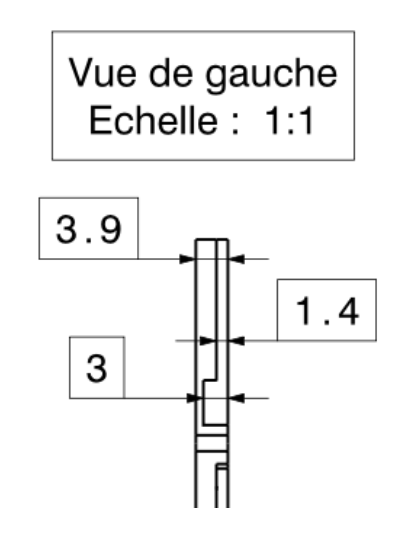 24 March, 2025
4